Επίκουρος Καθηγητής Ιωάννης Ε. Βενέτης
Αναπληρωτής Καθηγητής Παναγιώτης Κοτζανικολάου
ΛΕΙΤΟΥΡΓΙΚΑ ΣΥΣΤΗΜΑΤΑ
Χρονοπρογραμματισμός
Χρονοπρογραμματισμός
Συμπεριφορά διεργασιών
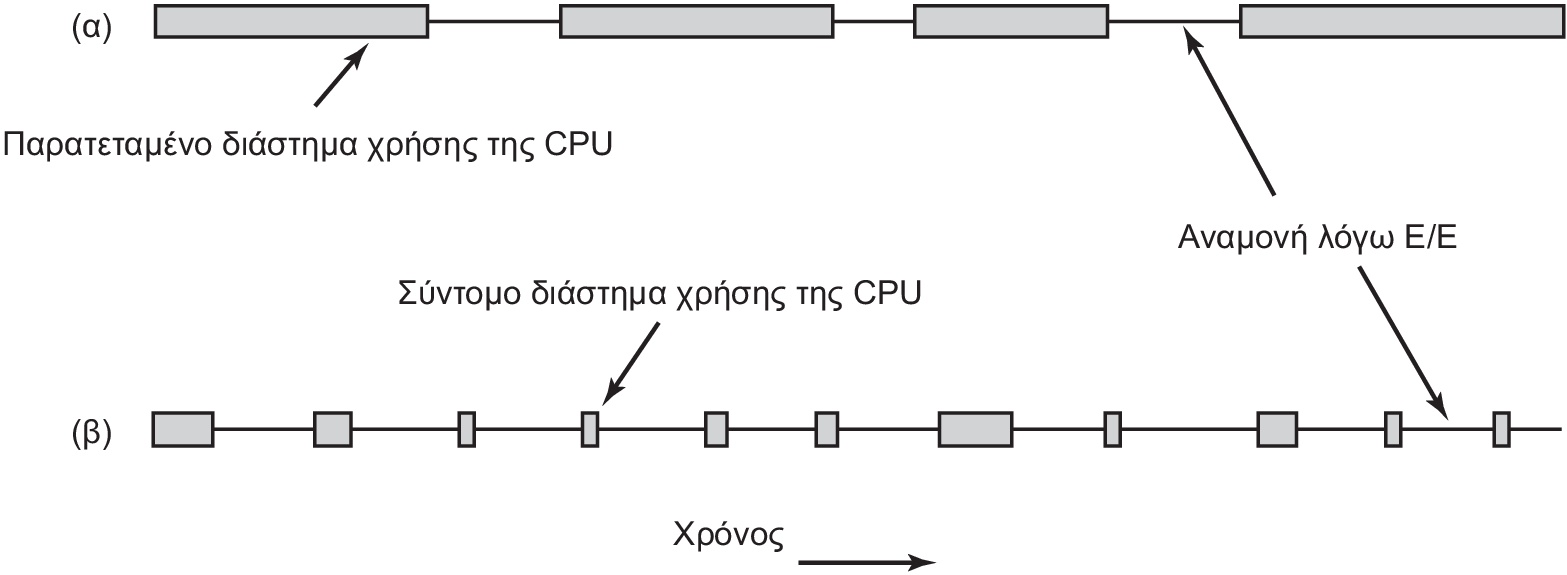 Τα διαστήματα χρήσης της CPU εναλλάσσονται με περιόδους αναμονής λόγω Ε/Ε
(α) Μια διεργασία εξαρτημένη από τη CPU
(β) Μια διεργασία εξαρτημένη από Ε/Ε
Χρονοπρογραμματισμός
Επιλογή της επόμενης διεργασίας που θα εκτελεστεί στην CPU
Πότε γίνεται η επιλογή;
Πως επιλέγεται η επόμενη διεργασία;
Ρολόι συστήματος
Συσκευή στο σύστημα
Τυπικά ένα ολοκληρωμένο στη μητρική πλακέτα
Παράγει διακοπή (interrupt) ανά τακτά χρονικά διαστήματα
Π.χ. ανά 10ms
Συνήθως προγραμματιζόμενο
Το ΛΣ μπορεί να ορίσει το χρονικό διάστημα μεταξύ παραγωγής διακοπών

ΠΡΟΣΟΧΗ: Όπως θα δούμε στην συνέχεια, υπάρχουν υπολογιστικά συστήματα και αντίστοιχα ΛΣ στα οποία το ρολόι του συστήματος δεν είναι καθοριστικής σημασίας
Απαραίτητη η κατανόηση της λειτουργίας του (και των υπολοίπων διακοπών) για τα υπόλοιπα συστήματα και ΛΣ
Σύντομη (μη πλήρης) εισαγωγή στις διακοπές
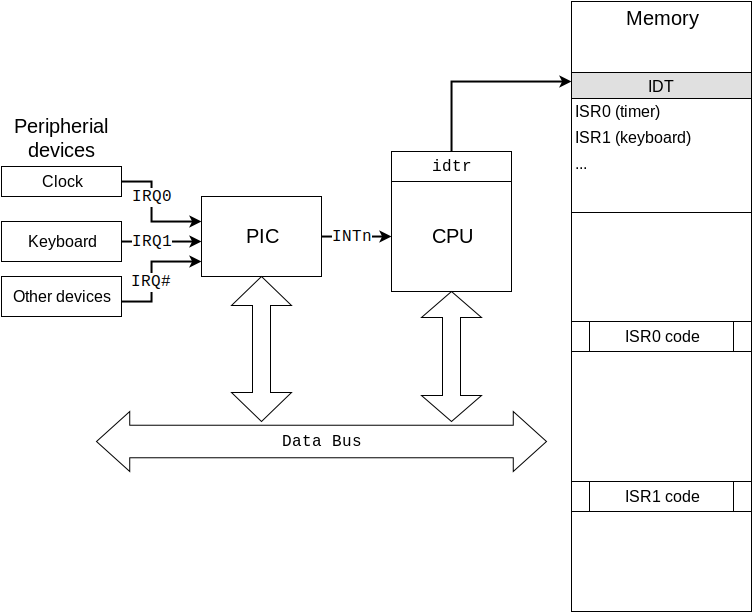 Programmable Interrupt Controller (PIC)
Προγραμματίζεται ώστε να δέχεται αιτήσεις διακοπών (interrupt requests – IRQs) από συσκευές και να τις προωθεί στην CPU
Κάθε συσκευή αναγνωρίζεται από τον μοναδικό χαρακτηριστικό αριθμό της (Interrupt ID)
Το ΛΣ κατά την εκκίνηση του δημιουργεί τον Interrupt Vector Table (IVT)(ή Interrupt Descriptor Table – IDTγια την αρχιτεκτονική Intel x86)
Στον ειδικό καταχωρητή Interrupt Base Register (IBR) (ή IDTR για Intel x86) τοποθετείται η διεύθυνση μνήμης της πρώτης καταχώρησης του IVT
Σύντομη (μη πλήρης) εισαγωγή στις διακοπές
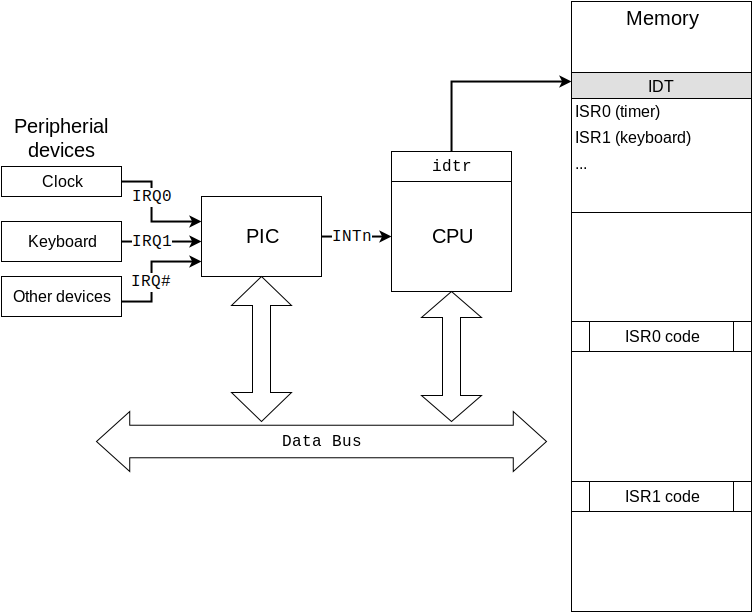 Η CPU προγραμματίζεται ώστε να δέχεται αιτήσεις διακοπών (IRQs)από το PIC
Το ΛΣ υλοποιεί τις ρουτίνες (συναρτήσεις) εξυπηρέτησης κάθε διακοπής (Interrupt Service Routines – ISRs)
Η διεύθυνση μνήμης κάθε ISR τοποθετείται στην αντίστοιχη θέση του IVT
Σε κάθε διακοπή
Το ΛΣ λαμβάνει το ID της διακοπής
Μεταβαίνει στην αντίστοιχη θέση του πίνακα IVT
Η αρχή του πίνακα περιέχεται στον καταχωρητή IBR
Εκτελεί την ρουτίνα εξυπηρέτησης της διακοπής
Αλγόριθμοι χρονοπρογραμματισμού
Προεκτοπιστικοί αλγόριθμοι (preemtive)
Μετά από κάθε κλήση συστήματος και διακοπή επιλέγουν μία διεργασία η οποία θα εκτελεστεί για ένα μέγιστο χρονικό διάστημα
Πιθανόν και την ίδια που ήδη εκτελούνταν στην CPU
Εάν η διεργασία δεν έχει ολοκληρωθεί σε αυτό το χρονικό διάστημα, αναστέλλεται και θα συνεχίσει κάποια άλλη στιγμή
Μη προεκτοπιστικοί αλγόριθμοι (non-preemtive)
Επιλέγουν μία διεργασία η οποία θα εκτελεστεί μέχρι η ίδια να μη μπορεί να εκτελεστεί περαιτέρω
8
Πότε γίνεται χρονοπρογραμματισμός
Προεκτοπιστικοί αλγόριθμοι
Όταν μια διεργασία καλέσει μια κλήση συστήματος
Όταν συμβεί μια διακοπή Ε/Ε (interrupt)
Μη προεκτοπιστικοί αλγόριθμοι
Όταν μια διεργασία καλέσει συγκεκριμένες κλήσεις συστήματος
Όταν δημιουργείται μια νέα διεργασία
Όταν μια διεργασία τερματίσει
Όταν μια διεργασία μπλοκάρει λόγω της εκτέλεσης της κλήσης συστήματος
Όταν μια διεργασία παραχωρήσει εθελοντικά την CPU
…
Διαχείριση διακοπών σε μη προεκτοπιστικά συστήματα
Σε μη προεκτοπιστικά συστήματα μια διακοπή δεν διακόπτει την εκτέλεση της τρέχουσας διεργασίας
Πως διαχειρίζονται τότε οι διακοπές;
Όταν συμβεί μια διακοπή απλώς καταγράφεται από το ΛΣ
Στην επόμενη κλήση συστήματος γίνεται η διαχείριση της διακοπής
Πότε εκτελείται το ΛΣ;
Τώρα είμαστε έτοιμοι να παρουσιάσουμε μια συνολική εικόνα
Εκκίνηση συστήματος
Κλήση συστήματος
Διακοπή
Πότε εκτελείται το ΛΣ; (Εκκίνηση συστήματος)
Μεταξύ άλλων το ΛΣ
Αρχικοποιεί το Interrupt Vector Table (IVT) και αποθηκεύει στον ειδικό καταχωρητή Interrupt Base Register (IBR) τη διεύθυνση μνήμης της πρώτης καταχώρησης του IVT
Αρχικοποιεί το System Call Table (SCT)
Αντίστοιχη δομή με το IVT για τις κλήσεις συστήματος
Το ΛΣ υλοποιεί τις ρουτίνες (συναρτήσεις) εξυπηρέτησης κάθε κλήσης συστήματος
Η διεύθυνση μνήμης κάθε ρουτίνας τοποθετείται στην αντίστοιχη θέση του SCT
Πότε εκτελείται το ΛΣ; (Κλήση συστήματος/Διακοπή)
Εκτέλεση υπό προϋποθέσεις
Εκτέλεση ρουτίνας εξυπηρέτησης κλήσης συστήματος(Χρήση SCT)
Κλήση συστήματος
Αρχικοποίηση καταχωρητών
Εκτέλεση εντολής TRAP
Χρονοπρογραμματιστής
Διεκπεραιωτής(Dispatcher)
Εκτέλεσηδιεργασίας
Εκτέλεση ρουτίνας εξυπηρέτησης διακοπής(Χρήση IVT)
Διακοπή
Λήψη διακοπής
Έναρξη διαχείρισης από το υλικό
Αλγόριθμοι χρονοπρογραμματισμού
Αλγόριθμοι για περιβάλλοντα δέσμης (batch)
Αλγόριθμοι για αλληλεπιδραστικά περιβάλλοντα (interactive)
Αλγόριθμοι για περιβάλλοντα πραγματικού χρόνου (real-time)
Στόχοι αλγόριθμων χρονοπρογραμματισμού
Για όλα τα συστήματα
Δικαιοσύνη: Να εκχωρείται σε κάθε διεργασία ένα δίκαιο μερίδιο της CPU
Επιβολή της πολιτικής: Να παρακολουθείται αν εφαρμόζεται η καθορισμένη πολιτική
Ισορροπία: Να διατηρούνται απασχολημένα όλα τα τμήματα του συστήματος
 Για τα συστήματα δέσμης
Διεκπεραιωτική ικανότητα: Να μεγιστοποιηθεί ο αριθμός των εργασιών που ολοκληρώνονται ανά ώρα
Χρόνος διεκπεραίωσης: Να ελαχιστοποιηθεί ο χρόνος που μεσολαβεί ανάμεσα στην υποβολή και την ολοκλήρωση μιας εργασίας
Αξιοποίηση της CPU: Να διατηρείται η CPU συνεχώς ενεργή
Για τα αλληλεπιδραστικά συστήματα
Χρόνος απόκρισης: Η απόκριση στις αιτήσεις να είναι ταχύτατη
Τήρηση αναλογιών: Να ικανοποιούνται οι προσδοκίες των χρηστών
Για τα συστήματα πραγματικού χρόνου
Τήρηση των προθεσμιών: Να αποφεύγεται η απώλεια δεδομένων
Προβλεψιμότητα: Να αποφεύγεται η υποβάθμιση της ποιότητας στα συστήματα πολυμέσων
Χρονοπρογραμματισμός σε συστήματα δέσμης
Μετρικές
Χρόνος επιστροφής διεργασίας (turnaround time)
Το χρονικό διάστημα που απαιτείται από την στιγμή υποβολής της διεργασίας στο σύστημα έως την ολοκλήρωση εκτέλεσης της
Μια διεργασία δεν ξεκινάει την εκτέλεση της απαραίτητα την στιγμή της υποβολής
Χρόνος απόκρισης (response time)
Το χρονικό διάστημα που απαιτείται από την στιγμή υποβολής της διεργασίας στο σύστημα έως την έναρξη εκτέλεσης της
Μέσος χρόνος διεκπεραίωσης (ΜΧΔ) συνόλου διεργασιών
Ο μέσος όρος των χρόνων επιστροφής του συνόλου διεργασιών
Αλγόριθμοι
Θα εξεταστούν οι παρακάτω αλγόριθμοι
Με βάση τη σειρά άφιξης (First-Come First-Served - FCFS)
Με βάση τη μικρότερη διάρκεια (Shortest Job First - SJF)
Με βάση τη μικρότερη υπολειπόμενη διάρκεια (Shortest Remaining Time Next - SRTN)
Με βάση τη σειρά άφιξης (FCFS)
Οι διεργασίες λαμβάνουν την CPU με βάση την σειρά με την οποία δημιουργούνται/υποβάλλονται στο σύστημα
Ο αλγόριθμος είναι μη προεκχωρητικός
Η εξυπηρέτηση με βάση τη σειρά άφιξης δημιουργεί μία μοναδική ουρά FIFO (First-In-First-Out)
Νέες διεργασίες τοποθετούνται στο τέλος της λίστας
Εάν η εκτελούμενη διεργασία μπλοκαριστεί
Ο αλγόριθμος επιλέγει προς εκτέλεση την επόμενη διεργασία στην ουρά
Όταν η είναι πάλι έτοιμη προς εκτέλεση τοποθετείται στο τέλος της ουράς
Πλεονεκτήματα
Πολύ απλός στην κατανόηση αλγόριθμος
Η υλοποίηση μπορεί να γίνει με μία συνδεδεμένη λίστα
Μειονέκτημα
Όταν υπάρχουν λίγες διεργασίες εξαρτημένες από τη CPU και πολλές εξαρτημένες από E/E γίνεται σπατάλη της CPU
Παράδειγμα #1
Έστω 5 διεργασίες Α, Β, Γ, Δ και Ε. Θεωρείστε ότι:
Οι διεργασίες καταφθάνουν σε ένα υπολογιστικό σύστημα σχεδόν ταυτόχρονα και με την προαναφερθείσα σειρά
Οι χρόνοι εκτέλεσης τους εκτιμώνται σε 10, 6, 2, 4 και 8 χρονικές μονάδες αντίστοιχα
Οι διεργασίες είναι πλήρως εξαρτημένες από την CPU
Θεωρώντας πως ο χρησιμοποιούμενος αλγόριθμος χρονοπρογραμματισμού είναι ο αλγόριθμος με βάση τη σειρά άφιξης (FCFS) υπολογίστε το μέσο χρόνο διεκπεραίωσης των διεργασιών
Παράδειγμα #1 - Λύση
Α
Β
Γ
Δ
Ε
10
10 + 6 = 16
Χρόνοι επιστροφής διεργασιών
10 + 6 + 2 = 18
10 + 6 + 2 + 4 = 22
10 + 6 + 2 + 4 + 8 = 30
Παράδειγμα #2
Θεωρήστε τα ίδια δεδομένα και ζητούμενα με το Παράδειγμα #1 με την εξής διαφορά:
Οι διεργασίες δεν καταφθάνουν όλες μαζί σχεδόν ταυτόχρονα, αλλά τις χρονικές στιγμές που δίνονται στον παρακάτω πίνακα:
Παράδειγμα #2 - Λύση
Β
Α
Γ
Ε
Δ
6
6 + 10 - 2 = 14
2
Χρόνοι επιστροφής διεργασιών
3
6 + 10 + 2 - 3 = 15
5
6 + 10 + 2 + 8 - 5 = 21
11
6 + 10 + 2 + 8 + 4 - 11 = 19
Παράδειγμα #3
Έστω 5 διεργασίες Α, Β, Γ, Δ και Ε. Θεωρείστε ότι:
Οι διεργασίες καταφθάνουν στο σύστημα τις χρονικές στιγμές που δίνονται στον παρακάτω πίνακα
Οι διεργασίες πραγματοποιούν Ε/Ε
Κάθε αίτηση Ε/Ε απαιτεί 1 χρονική μονάδα για την εξυπηρέτηση της
Η διεργασία μπλοκάρει κατά την εξυπηρέτηση της αίτησης Ε/Ε
Οι αιτήσεις για Ε/Ε γίνονται μετά την παρέλευση πραγματικού χρόνου εκτέλεσης κάθε διεργασίας όπως δίνονται στον παρακάτω πίνακα
Όλα τα γεγονότα (άφιξη διεργασίας, εξυπηρέτηση διακοπών) εξυπηρετούνται κατά την επόμενη Κ. Σ.
Θεωρώντας πως ο χρησιμοποιούμενος αλγόριθμος χρονοπρογραμματισμού είναι ο αλγόριθμος με βάση τη σειρά άφιξης (FCFS) υπολογίστε το μέσο χρόνο διεκπεραίωσης των διεργασιών
Παράδειγμα #3 - Λύση
0
1
2
3
4
Α
Α
Α
Β
Κ. Σ. της Α για Ε/Ε
Άφιξη της Β
Εξυπηρέτηση γεγονότος στην επόμενη Κ. Σ.
Ουρά διεργασιών
Β
Παράδειγμα #3 - Λύση
Κ. Σ. της Β για Ε/Ε
0
1
2
3
4
5
6
7
Α
Α
Α
Β
Β
Β
Β
Άφιξη της Γ
Εξυπηρέτηση γεγονότος στην επόμενη Κ. Σ.
Διακοπή ολοκλήρωσης Ε/Ε της Α
Εξυπηρέτηση γεγονότοςστην επόμενη Κ. Σ.
Ουρά διεργασιών
Α
Γ
Παράδειγμα #3 - Λύση
Διακοπή ολοκλήρωσης Ε/Ε της B
Εξυπηρέτηση γεγονότοςστην επόμενη Κ. Σ.
Διακοπή ολοκλήρωσης Ε/Ε της Α
Εξυπηρέτηση γεγονότοςστην επόμενη Κ. Σ.
0
1
2
3
4
5
6
7
8
9
10
11
12
Α
Α
Α
Β
Β
Β
Β
Α
Α
Α
Γ
Γ
Κ. Σ. της Α για Ε/Ε
Ολοκλήρωση της Γ
Άφιξη της Δ
Εξυπηρέτηση γεγονότος στην επόμενη Κ. Σ.
Ουρά διεργασιών
Α
Γ
Β
Δ
Α
Παράδειγμα #3 - Λύση
0
1
2
3
4
5
6
7
8
9
10
11
12
Α
Α
Α
Β
Β
Β
Β
Α
Α
Α
Γ
Γ
Ουρά διεργασιών
Β
Δ
Α
Παράδειγμα #3 - Λύση
Διακοπή ολοκλήρωσης Ε/Ε της Δ
Εξυπηρέτηση γεγονότοςστην επόμενη Κ. Σ.
0
1
2
3
4
5
6
7
8
9
10
11
12
13
14
15
16
17
18
19
20
Δ
Α
Α
Α
Α
Α
Β
Β
Β
Β
Α
Α
Α
Γ
Γ
Β
Β
Δ
Α
Α
Ολοκλήρωση της Β
Κ. Σ. της Δ για Ε/Ε
Ολοκλήρωση της Α
Άφιξη της Ε
Εξυπηρέτηση γεγονότος στην επόμενη Κ. Σ.
Ουρά διεργασιών
Β
Δ
Α
Ε
Δ
Παράδειγμα #3 - Λύση
Διακοπή ολοκλήρωσης Ε/Ε της Ε
Εξυπηρέτηση γεγονότοςστην επόμενη Κ. Σ.
0
1
2
3
4
5
6
7
8
9
10
11
12
13
14
15
16
17
18
19
20
21
22
23
24
25
26
27
28
29
30
Δ
Α
Α
Α
Β
Β
Β
Β
Α
Α
Α
Γ
Γ
Β
Β
Δ
Α
Α
Α
Α
Ε
Ε
Ε
Ε
Ε
Δ
Δ
Ε
Ε
Ε
Κ. Σ. της Ε για Ε/Ε
Ολοκλήρωση της Δ
Ολοκλήρωση της Ε
Ουρά διεργασιών
Ε
Ε
Δ
Παράδειγμα #3 - Λύση
0
1
2
3
4
5
6
7
8
9
10
11
12
13
14
15
16
17
18
19
20
21
22
23
24
25
26
27
28
29
30
Δ
Α
Α
Α
Β
Β
Β
Β
Α
Α
Α
Γ
Γ
Β
Β
Δ
Α
Α
Α
Α
Ε
Ε
Ε
Ε
Ε
Δ
Δ
Ε
Ε
Ε
Με βάση τη μικρότερη διάρκεια (SJF)
Οι διεργασίες λαμβάνουν την CPU με βάση τον εκτιμώμενο χρόνο εκτέλεσης όταν δημιουργούνται/υποβάλλονται στο σύστημα
Ο αλγόριθμος είναι μη προεκχωρητικός
Πλεονεκτήματα
Πολύ απλός στην κατανόηση αλγόριθμος
Αποφάσεις χρονοδρομολόγησης λαμβάνονται μόνο όταν μια διεργασία τερματίζει
Ελαχιστοποιεί τον μέσο χρόνο διεκπεραίωσης 
Μειονεκτήματα
Απαιτεί να γνωρίζει τον εκτιμώμενο χρόνο εκτέλεσης κάθε διεργασίας
Μπορεί να οδηγήσει σε λιμοκτονία (starvation) διεργασίες με μεγάλο εκτιμώμενο χρόνο εκτέλεσης, αν καταφθάνουν συνεχώς διεργασίες με μικρότερο εκτιμώμενο χρόνο εκτέλεσης
Παράδειγμα #4
Έστω 5 διεργασίες Α, Β, Γ, Δ και Ε. Θεωρείστε ότι:
Οι διεργασίες καταφθάνουν σε ένα υπολογιστικό σύστημα σχεδόν ταυτόχρονα και με την προαναφερθείσα σειρά
Οι χρόνοι εκτέλεσης τους εκτιμώνται σε 10, 6, 2, 4 και 8 χρονικές μονάδες αντίστοιχα
Οι διεργασίες είναι πλήρως εξαρτημένες από την CPU
Θεωρώντας πως ο χρησιμοποιούμενος αλγόριθμος χρονοπρογραμματισμού είναι ο αλγόριθμος με βάση τη μικρότερη διάρκεια (SJF) υπολογίστε το μέσο χρόνο διεκπεραίωσης των διεργασιών
Ίδια δεδομένα με Παράδειγμα #1 – Διαφορετικός αλγόριθμος
Παράδειγμα #4 - Λύση
Γ
Δ
Β
Ε
Α
2
2 + 4 = 6
Χρόνοι επιστροφής διεργασιών
2 + 4 + 6 = 12
2 + 4 + 6 + 8 = 20
2 + 4 + 6 + 8 + 10 = 30
ΜΧΔ για αλγόριθμο με βάση τη σειρά άφιξης (Παράδειγμα #1): 19,2
Παράδειγμα #5
Θεωρήστε τα ίδια δεδομένα και ζητούμενα με το Παράδειγμα #4 με την εξής διαφορά:
Οι διεργασίες δεν καταφθάνουν όλες μαζί σχεδόν ταυτόχρονα, αλλά τις χρονικές στιγμές που δίνονται στον παρακάτω πίνακα:
Ίδια δεδομένα με Παράδειγμα #2 – Διαφορετικός αλγόριθμος
Παράδειγμα #5 - Λύση
Δ
Β
Γ
Ε
Α
6
2
6 + 2 + 8 + 4 + 10 - 2 = 28
Χρόνοι επιστροφής διεργασιών
3
6 + 2 - 3 = 5
6 + 2 + 8 - 5 = 11
5
11
6 + 2 + 8 + 4 - 11 = 9
ΜΧΔ για αλγόριθμο με βάση τη σειρά άφιξης (Παράδειγμα #2): 15
Με βάση τη μικρότερη υπολειπόμενη διάρκεια (SRTN)
Προεκχωρητική εκδοχή του αλγόριθμου με βάση τη μικρότερη διάρκεια (SJF)
Όταν εισέλθει νέα διεργασία στο σύστημα ελέγχεται ο εκτιμώμενος χρόνος εκτέλεσης της με τον υπολειπόμενο χρόνο εκτέλεσης της τρέχουσας διεργασίας
Αν ο εκτιμώμενος χρόνος εκτέλεσης της νέας διεργασίας είναι μικρότερος, εκτελείται η νέα διεργασία
Πλεονεκτήματα
Αρκεί η νέα διεργασία να συγκριθεί μόνο με την τρέχουσα διεργασία
Αποφάσεις χρονοδρομολόγησης λαμβάνονται μόνο όταν μια διεργασία τερματίζει ή όταν εισέρχεται στο σύστημα
Διεργασίες με μικρό εκτιμώμενο χρόνο εκτέλεσης τερματίζουν σύντομα
Μειονεκτήματα
Απαιτεί να γνωρίζει τον εκτιμώμενο χρόνο εκτέλεσης κάθε διεργασίας
Μπορεί να οδηγήσει σε λιμοκτονία (starvation) διεργασίες με μεγάλο εκτιμώμενο χρόνο εκτέλεσης, αν καταφθάνουν συνεχώς διεργασίες με μικρότερο εκτιμώμενο χρόνο εκτέλεσης
Παράδειγμα #6
Έστω 5 διεργασίες Α, Β, Γ, Δ και Ε. Θεωρείστε ότι:
Οι χρόνοι άφιξης των διεργασιών στο σύστημα και οι εκτιμώμενοι χρόνοι εκτέλεσης τους  δίνονται στον παρακάτω πίνακα
Οι διεργασίες είναι πλήρως εξαρτημένες από την CPU
Θεωρώντας πως ο χρησιμοποιούμενος αλγόριθμος χρονοπρογραμματισμού είναι ο αλγόριθμος με βάση τη μικρότερη υπολειπόμενη διάρκεια (SRTN) υπολογίστε το μέσο χρόνο διεκπεραίωσης των διεργασιών
Παράδειγμα #6 – Λύση
Τερματισμός Γ
0
1
2
3
4
5
6
7
8
Β
Β
Β
Γ
Γ
Β
Β
Β
Άφιξη της Ε
Άφιξη της Γ
Άφιξη της Α
10
10
10
6
4
3
3
2
0
8
Παράδειγμα #6 – Λύση
Τερματισμός Β
0
1
2
3
4
5
6
7
8
9
10
11
Β
Β
Β
Γ
Γ
Β
Β
Β
Ε
Ε
Ε
Άφιξη της Δ
10
10
10
10
10
6
4
3
3
0
0
2
0
0
0
4
8
8
5
Παράδειγμα #6 – Λύση
Τερματισμός Δ
Τερματισμός Ε
0
1
2
3
4
5
6
7
8
9
10
11
12
13
14
15
16
17
18
19
20
21
22
23
24
25
26
27
28
29
30
Δ
Β
Β
Β
Γ
Γ
Β
Β
Β
Ε
Ε
Ε
Δ
Δ
Δ
Ε
Ε
Ε
Ε
Ε
Α
Α
Α
Α
Α
Α
Α
Α
Α
Α
10
10
10
10
10
10
10
6
4
3
3
0
0
0
0
0
2
0
0
0
0
4
0
0
8
0
8
5
5
Χρονοπρογραμματισμός σε αλληλεπιδραστικά συστήματα
Αλγόριθμοι
Θα εξεταστούν οι παρακάτω αλγόριθμοι
Χρονοπρογραμματισμός εκ περιτροπής (Round-Robin scheduling)
Χρονοπρογραμματισμός με βάση την προτεραιότητα (Priority scheduling)
Πολλαπλές ουρές (Multiple queues)
Εξυπηρέτηση με βάση τη μικρότερη διάρκεια (Shortest process next)
Εγγυημένος χρονοπρογραμματισμός (Guaranteed scheduling)
Χρονοπρογραμματισμός με λοταρία (Lottery scheduling)
Χρονοπρογραμματισμός δίκαιης διανομής (Fair-share scheduling)
Χρονοπρογραμματισμός εκ περιτροπής
Από τους παλαιότερους και δικαιότερους αλγορίθμους.
Οι διεργασίες τοποθετούνται σε μια ουρά
Σε κάθε διεργασία εκχωρείται ένα κβάντο χρόνου (quantum)
Ο μέγιστος χρόνος που μπορεί να εκτελεστεί πριν διακοπεί
Τυπικά το κβάντο χρόνου είναι πολλαπλάσιο του χρονικού διαστήματος μεταξύ δύο διακοπών του ρολογιού
Π.χ., αν το ρολόι παράγει μια διακοπή κάθε 10ms, το κβάντο θα μπορούσε να είναι 50ms (ή αλλιώς 5 «χτύπους ρολογιού»)
Εάν η διεργασία δεν έχει ολοκληρωθεί στο τέλος του κβάντου
Διακόπτεται η εκτέλεση της και τοποθετείται στο τέλος της λίστας
Χρονοπρογραμματισμός εκ περιτροπής
Πλεονεκτήματα
Δίκαιος αλγόριθμος
Καλός ΜΧΔ για διεργασίες με διαφορετικούς χρόνους εκτέλεσης


Μειονεκτήματα
Μεγάλος ΜΧΔ για διεργασίες με παραπλήσιους χρόνους εκτέλεσης
0
1
2
3
4
5
6
7
8
30
Α
Β
Γ
Α
Β
Γ
Α
Γ
Α
Α
Α
Α
Α
Α
Α
Α
Α
Α
Α
Α
Α
Α
Α
Α
Α
Α
Α
Α
Α
Α
0
1
2
3
4
5
6
7
8
9
10
11
12
13
14
15
16
17
18
19
20
21
22
23
24
25
26
27
28
29
30
Α
Β
Α
Β
Α
Β
Α
Β
Α
Β
Α
Β
Α
Β
Α
Β
Α
Β
Α
Β
Α
Β
Α
Β
Α
Β
Α
Β
Α
Β
Χρονοπρογραμματισμός εκ περιτροπής
Ζητήματα:
Η εναλλαγή μεταξύ των διεργασιών (process switch) απαιτεί χρόνο
Άμεσο κόστος
Κόστος που επέρχεται στην πορεία εκτέλεσης
Ακύρωση κρυφής μνήμης (cache invalidation)
Ακύρωση TLB (TLB invalidation)
Μεγάλο κβάντο χρόνου για την μείωση της επιβάρυνσης
Ο αλγόριθμος εκφυλίζεται στον αλγόριθμο με βάση τη σειρά άφιξης (FCFS)
Οι διεργασίες τερματίζουν ή μπλοκάρουν πριν τερματιστεί το κβάντο τους
Μικρό κβάντο χρόνου για καλύτερη απόκριση
Μεγάλη επιβάρυνση λόγω συχνών εναλλαγών
Χρονοπρογραμματισμός εκ περιτροπής
Μεγάλο κβάντο χρόνου για την μείωση της επιβάρυνσης
Κβάντο χρόνου = 100ms
Σε έναν εξυπηρετητή καταφθάνουν σχεδόν ταυτόχρονα 50 διεργασίες
Η πρώτη διεργασία θα ξεκινήσει αμέσως την εκτέλεση της
Η τελευταία θα περιμένει 49 * 100ms  ≈ 5sec για να ξεκινήσει
Μικρό κβάντο χρόνου για καλύτερη απόκριση
Κβάντο χρόνου = 4ms
Χρόνος μεταγωγής = 1ms
Μετά από 4ms χρήσιμης εργασίας (εκτέλεση διεργασίας) απαιτείται 1ms για την εναλλαγή  20% του χρόνου της CPU για εναλλαγή
Τυπικές τιμές κβάντου χρόνου: 20ms – 50ms
Παράδειγμα #7
Έστω 5 διεργασίες Α, Β, Γ, Δ και Ε. Θεωρείστε ότι:
Οι διεργασίες καταφθάνουν σε ένα υπολογιστικό σύστημα σχεδόν ταυτόχρονα και με την προαναφερθείσα σειρά
Οι χρόνοι εκτέλεσης τους εκτιμώνται σε 10, 6, 2, 4 και 8 χρονικές μονάδες αντίστοιχα
Οι διεργασίες είναι πλήρως εξαρτημένες από την CPU
Θεωρώντας πως ο χρησιμοποιούμενος αλγόριθμος χρονοπρογραμματισμού είναι ο αλγόριθμος χρονοπρογραμματισμού εκ περιτροπής με κβάντο χρόνου = 3 υπολογίστε το μέσο χρόνο διεκπεραίωσης των διεργασιών
Παράδειγμα #7 – Λύση
0
1
2
3
4
5
6
7
8
Α
Α
Α
Β
Β
Β
Γ
Γ
Ουρά διεργασιών
10
7
7
7
6
3
3
0
2
Γ
Δ
Ε
Α
Β
Α
Β
Παράδειγμα #7 – Λύση
0
1
2
3
4
5
6
7
8
Α
Α
Α
Β
Β
Β
Γ
Γ
Ουρά διεργασιών
10
7
7
7
6
3
3
0
2
Δ
Ε
Α
Β
Παράδειγμα #7 – Λύση
0
1
2
3
4
5
6
7
8
9
10
11
12
13
14
15
16
17
Α
Α
Α
Β
Β
Β
Γ
Γ
Δ
Δ
Δ
Ε
Ε
Ε
Α
Α
Α
Ουρά διεργασιών
10
7
4
7
7
7
7
6
3
3
3
3
3
0
0
0
0
2
Δ
Ε
Α
Β
Δ
Ε
Α
1
1
4
1
5
8
5
Παράδειγμα #7 – Λύση
0
1
2
3
4
5
6
7
8
9
10
11
12
13
14
15
16
17
Α
Α
Α
Β
Β
Β
Γ
Γ
Δ
Δ
Δ
Ε
Ε
Ε
Α
Α
Α
Ουρά διεργασιών
10
7
4
7
7
7
7
6
3
3
3
3
3
0
0
0
0
2
Β
Δ
Ε
Α
1
1
4
1
5
8
5
Παράδειγμα #7 – Λύση
0
1
2
3
4
5
6
7
8
9
10
11
12
13
14
15
16
17
18
19
20
21
Α
Α
Α
Β
Β
Β
Γ
Γ
Δ
Δ
Δ
Ε
Ε
Ε
Α
Α
Α
Β
Β
Β
Δ
Ουρά διεργασιών
4
4
10
7
4
7
7
7
7
0
0
6
3
3
3
3
3
0
0
0
0
0
0
2
Β
Δ
Ε
Α
1
1
1
0
4
1
5
5
5
8
5
Παράδειγμα #7 – Λύση
0
1
2
3
4
5
6
7
8
9
10
11
12
13
14
15
16
17
18
19
20
21
22
23
24
25
26
27
28
29
30
Α
Α
Α
Β
Β
Β
Γ
Γ
Δ
Δ
Δ
Ε
Ε
Ε
Α
Α
Α
Β
Β
Β
Δ
Ε
Ε
Ε
Α
Α
Α
Ε
Ε
Α
Ουρά διεργασιών
4
4
4
10
7
4
7
7
7
7
1
0
0
0
6
3
3
3
3
3
0
0
0
0
0
0
0
0
0
2
Ε
Α
Ε
Α
1
1
0
1
0
0
4
1
2
5
5
5
8
5
2
Παράδειγμα #8
Έστω 5 διεργασίες Α, Β, Γ, Δ και Ε. Θεωρείστε ότι:
Οι διεργασίες καταφθάνουν σε ένα υπολογιστικό σύστημα σχεδόν ταυτόχρονα και με την προαναφερθείσα σειρά
Οι χρόνοι εκτέλεσης τους εκτιμώνται σε 10, 6, 2, 4 και 8 χρονικές μονάδες αντίστοιχα
Οι διεργασίες είναι πλήρως εξαρτημένες από την CPU
Θεωρώντας πως ο χρησιμοποιούμενος αλγόριθμος χρονοπρογραμματισμού είναι ο αλγόριθμος χρονοπρογραμματισμού εκ περιτροπής με κβάντο χρόνου = 5 υπολογίστε το μέσο χρόνο διεκπεραίωσης των διεργασιών
Παράδειγμα #8 – Λύση
0
1
2
3
4
5
6
7
8
9
10
11
12
Α
Α
Α
Α
Α
Β
Β
Β
Β
Β
Γ
Γ
Ουρά διεργασιών
10
5
5
5
6
1
1
0
2
Γ
Δ
Ε
Α
Β
Α
Β
Παράδειγμα #8 – Λύση
0
1
2
3
4
5
6
7
8
9
10
11
12
Α
Α
Α
Α
Α
Β
Β
Β
Β
Β
Γ
Γ
Ουρά διεργασιών
10
5
5
5
6
1
1
0
2
Δ
Ε
Α
Β
Παράδειγμα #8 – Λύση
0
1
2
3
4
5
6
7
8
9
10
11
12
13
14
15
16
17
18
19
20
21
22
23
24
25
26
27
28
29
30
Α
Α
Α
Α
Α
Β
Β
Β
Β
Β
Γ
Γ
Δ
Δ
Δ
Δ
Ε
Ε
Ε
Ε
Ε
Α
Α
Α
Α
Α
Β
Ε
Ε
Ε
Λιγότερες εναλλαγές
Ουρά διεργασιών
0
10
5
5
5
0
5
5
0
6
1
1
1
1
1
0
0
0
0
0
2
Δ
Ε
Α
Β
Ε
0
4
0
0
0
3
3
8
3
Παράδειγμα #9
Θεωρήστε τα ίδια δεδομένα και ζητούμενα με το Παράδειγμα #7 με την εξής διαφορά:
Οι διεργασίες δεν καταφθάνουν όλες μαζί σχεδόν ταυτόχρονα, αλλά τις χρονικές στιγμές που δίνονται στον παρακάτω πίνακα:
Παράδειγμα #9 – Λύση
0
1
2
3
4
5
6
7
8
9
10
11
12
13
14
15
16
17
18
19
20
Β
Β
Β
Α
Α
Α
Β
Β
Β
Γ
Γ
Α
Α
Α
Ε
Ε
Ε
Δ
Δ
Δ
Άφιξη της Ε
Άφιξη της Δ
Άφιξη της Γ
Άφιξη της Α
Ουρά διεργασιών
4
7
0
3
0
Β
Α
Β
Γ
Α
Ε
Δ
Α
Ε
Δ
1
5
Παράδειγμα #9 – Λύση
0
1
2
3
4
5
6
7
8
9
10
11
12
13
14
15
16
17
18
19
20
Β
Β
Β
Α
Α
Α
Β
Β
Β
Γ
Γ
Α
Α
Α
Ε
Ε
Ε
Δ
Δ
Δ
Ουρά διεργασιών
4
0
0
Α
Ε
Δ
1
5
Παράδειγμα #9 – Λύση
0
1
2
3
4
5
6
7
8
9
10
11
12
13
14
15
16
17
18
19
20
21
22
23
24
25
26
27
28
29
30
Β
Β
Β
Α
Α
Α
Β
Β
Β
Γ
Γ
Α
Α
Α
Ε
Ε
Ε
Δ
Δ
Δ
Α
Α
Α
Ε
Ε
Ε
Δ
Α
Ε
Ε
Ουρά διεργασιών
4
1
0
0
0
Α
Ε
Δ
Α
Ε
0
1
2
0
5
Παράδειγμα #10
Θεωρήστε τα ίδια δεδομένα και ζητούμενα με το Παράδειγμα #8 με την εξής διαφορά:
Οι διεργασίες δεν καταφθάνουν όλες μαζί σχεδόν ταυτόχρονα, αλλά τις χρονικές στιγμές που δίνονται στον παρακάτω πίνακα:
Παράδειγμα #10 – Λύση
0
1
2
3
4
5
6
7
8
9
10
11
12
13
14
15
16
17
18
19
20
21
22
23
24
25
26
27
28
29
30
Β
Β
Β
Β
Β
Α
Α
Α
Α
Α
Γ
Γ
Β
Ε
Ε
Ε
Ε
Ε
A
A
A
A
A
Δ
Δ
Δ
Δ
Ε
Ε
Ε
Άφιξη της Ε
Άφιξη της Δ
Άφιξη της Γ
Άφιξη της Α
Ουρά διεργασιών
0
5
1
0
0
Β
Α
Γ
Β
Ε
Α
Δ
Ε
0
3
0
Χρονοπρογραμματισμός με βάση την προτεραιότητα
Σε κάθε διεργασία αντιστοιχίζεται μία προτεραιότητα
Κάθε στιγμή εκτελείται μια διαθέσιμη (runable) διεργασία με την υψηλότερη προτεραιότητα
Η προτεραιότητα των διεργασιών μπορεί να μειώνεται μετά από κάθε διακοπή ρολογιού, ώστε να μπορέσουν να εκτελεστούν και οι υπόλοιπες
Εναλλακτικά, κάθε διεργασία μπορεί να έχει ένα μέγιστο κβάντο χρόνου
Οι προτεραιότητες μπορεί να ανατεθούν στατικά ή δυναμικά
Σε μια διεργασία εξαρτημένη από Ε/Ε αυξάνεται η προτεραιότητα
Δίνει την δυνατότητα στην διεργασία να αιτηθεί γρήγορα την επόμενη Ε/Ε
Η CPU δίνεται σε άλλη διεργασία έως ότου εξυπηρετηθεί το αίτημα για Ε/Ε
Εντολή nice στο Unix
Χρονοπρογραμματισμός με βάση την προτεραιότητα
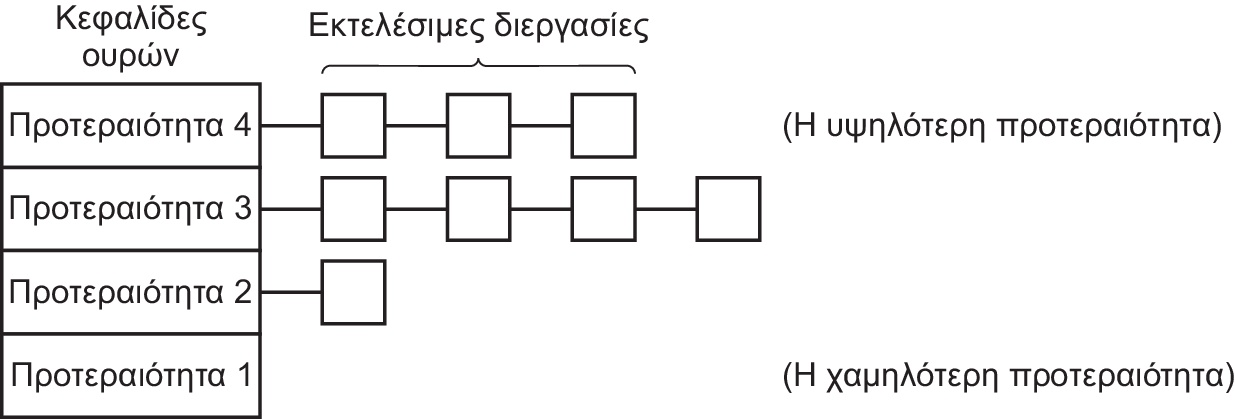 Ένας αλγόριθμος χρονοπρογραμματισμού με τέσσερις κλάσεις προτεραιοτήτων
Πολλαπλές ουρές
Αντικρουόμενοι στόχοι:
Αποδοτικότητα  Μικρή επιβάρυνση λόγω μεταγωγών περιβάλλοντος Μεγάλα κβάντα 
Απόκριση  Γρήγορη εκτέλεση μετά από ξεμπλοκάρισμα  Μικρά κβάντα
Πολλαπλές ουρές
Μια για κάθε προτεραιότητα
Διαφορετικό κβάντο χρόνου για κάθε προτεραιότητα
Υψηλή προτεραιότητα  Μικρό κβάντο χρόνου
Χαμηλή προτεραιότητα  Μεγάλο κβάντο χρόνου
Το κβάντο χρόνου αυξάνεται εκθετικά
20∙t0, 21∙t0, 22∙t0, 23∙t0, …
Πολλαπλές ουρές
Υψηλήπροτεραιότητα
Χαμηλή
προτεραιότητα
Έναρξη διεργασίας  Υψηλή προτεραιότητα
Ολοκλήρωση εκτέλεσης για το κβάντου χρόνου
Μεταφορά στην ουρά με την αμέσως χαμηλότερη προτεραιότητα
Προβλήματα
Λιμοκτονία διεργασιών χαμηλής προτεραιότητας
Προηγούμενη συμπεριφορά της διεργασίας καθορίζει επ’ αόριστον τον τρόπο αντιμετώπισης της
Γήρανση: Να επιτρέπεται η μετακίνηση διεργασιών και προς υψηλότερες προτεραιότητες
Εξυπηρέτηση με βάση τη μικρότερη διάρκεια
Έχει τον μικρότερο ΜΧΔ
Μπορεί να προσαρμοστεί για αλληλεπιδραστικά συστήματα;
Θεωρούμε πως οι διαδραστικές (interactive) διεργασίες αποτελούνται από διαδοχικά «έργα»
Περίμενε εντολή, εκτέλεσε έργο, περίμενε εντολή, εκτέλεσε έργο, …
Εκτίμηση χρόνου εκτέλεσης (ριπή) του επόμενου έργου με βάση το ιστορικό εκτέλεσης των προηγούμενων έργων
τn: Εκτίμηση χρόνου εκτέλεσης προηγούμενου έργου
tn: Πραγματικός χρόνος εκτέλεσης προηγούμενου έργου
Εκτίμηση χρόνου εκτέλεσης επόμενου έργου:
τn+1 = α∙tn + (1 – α)∙τn
α: Παράμετρος (0≤α ≤1) που ελέγχει πόσο γρήγορα φθίνει η επιρροή προηγούμενων εκτιμήσεων
Εξυπηρέτηση με βάση τη μικρότερη διάρκεια
Επέκταση του παραπάνω τύπου, αντικαθιστώντας το τn, τn-1, …

τn+1 = α∙tn + (1 – α)∙τn
τn+1 = α∙tn + (1 – α)∙α∙tn-1 + (1 – α)2∙τn-1
τn+1 = α∙tn + (1 – α)∙α∙tn-1 + (1 – α)2∙ α∙tn-2 + (1 – α)3∙τn-2
…
τn+1 = α∙tn + (1 – α)∙α∙tn-1 + … + (1 – α)j∙α∙tn-j + … + (1 – α)n+1∙τ0
Εξυπηρέτηση με βάση τη μικρότερη διάρκεια
Για α = ½ (άρα (1 – α) = ½) οι εκτιμήσεις του χρόνου εκτέλεσης είναι:
τ0
τ1 = t0/2 + τ0/2
τ2 = t1/2 + τ1/2 = t1/2 + t0/4 + τ0/4
τ3 = t2/2 + τ2/2 = t2/2 + t1/4 + t0/8 + τ0/8
Για α = ¼ (άρα (1 – α) = ¾) οι εκτιμήσεις του χρόνου εκτέλεσης είναι:
τ0
τ1 = t0/4 + 3∙τ0/4
τ2 = t1/4 + 3∙τ1/4 = t1/4 + 3∙t0/16 + 9∙τ0/16
τ3 = t2/4 + 3∙τ2/4 = t2/4 + 3∙t1/16 + 9∙t0/64 + 27∙τ0/64
Παράδειγμα #11
Θεωρείστε ένα υπολογιστικό σύστημα στο οποίο χρησιμοποιείται ο προεκτοπιστικός αλγόριθμος εξυπηρέτησης με βάση τη μικρότερη διάρκεια
Αν α = ½ συμπληρώστε τον παρακάτω πίνακα με τις εκτιμήσεις των χρόνων εκτέλεσης
Παράδειγμα #11 – Λύση
τ1 = α∙t0 + (1 – α)∙τ0 = ½∙6 + ½∙10 = 8
τ2 = α∙t1 + (1 – α)∙τ1 = ½∙4 + ½∙8 = 6
τ3 = α∙t2 + (1 – α)∙τ2 = ½∙6 + ½∙6 = 6
τ4 = α∙t3 + (1 – α)∙τ3 = ½∙4 + ½∙6 = 5
τ5 = α∙t4 + (1 – α)∙τ4 = ½∙13 + ½∙5 = 9
τ6 = α∙t5 + (1 – α)∙τ5 = ½∙13 + ½∙9 = 11
τ7 = α∙t6 + (1 – α)∙τ6 = ½∙13 + ½∙11 = 12
8
6
6
5
9
11
12
Εγγυημένος χρονοπρογραμματισμός
Το σύστημα υπόσχεται στους χρήστες συγκεκριμένη αντιμετώπιση και προσπαθεί να την εφαρμόσει
Αν υπάρχουν N χρήστες συνδεδεμένοι, κάθε χρήστης θα λάβει ποσοστό 1/N του χρόνου της CPU
Αν υπάρχουν M διεργασίες, κάθε διεργασία θα λάβει ποσοστό 1/M του χρόνου της CPU
Το ΛΣ πρέπει να διατηρεί πληροφορία για τον χρόνο CPU που έχει λάβει πραγματικά κάθε διεργασία
Αν το ποσοστό του χρόνου CPU είναι μικρότερο από αυτό που θα έπρεπε να είναι εκτελείται η διεργασία
Όταν το ποσοστό του χρόνου CPU γίνει μεγαλύτερο τότε επιλέγεται προς εκτέλεση η διεργασία με το μικρότερο ποσοστό χρόνου CPU
Χρονοπρογραμματισμός με λοταρία
Ανέθεσε σε κάθε διεργασία ένα ποσοστό του χρόνου της CPU
Διάφοροι τρόποι υλοποίησης
Λοταρία
Μια περίοδος ξεκινάει με κάθε διεργασία να παίρνει έναν τυχαίο «λαχνό»
Το ΛΣ κάνει «κλήρωση» ανά τακτά χρονικά διαστήματα
Η διεργασία που κερδίζει εκτελείται
Όταν τελειώσουν οι «λαχνοί» ξαναμοιράζονται με τυχαίο τρόπο
Χρονοπρογραμματισμός με λοταρία
Στην προηγούμενη περίπτωση όλες οι διεργασίες θεωρούνται το ίδιο σημαντικές
Παίρνουν έναν «λαχνό» και έχουν τον ίδιο χρόνο προς εκτέλεση με όλες τις άλλες διεργασίες
Αν υπάρχουν πιο σημαντικές διεργασίες μπορούν να πάρουν περισσότερους «λαχνούς»
Επιλέγονται περισσότερες φορές στα πλαίσια μιας περιόδου
Μειονεκτήματα
Πολυπλοκότητα υλοποίησης
Αντιστροφή προτεραιότητας
Διαχείριση μπλοκαρίσματος διεργασίας
Διαχείριση έναρξης/τερματισμού διεργασιών σε μια περίοδο
Χρονοπρογραμματισμός δίκαιης διανομής
Σε ένα σύστημα με χρονοδρομολόγηση εκ περιτροπής
Ο Χρήστης1 εκκινεί 9 διεργασίες
Ο Χρήστης2 εκκινεί 1 διεργασία
Ο Χρήστης1 λαμβάνει 90% του χρόνου της CPU και ο Χρήστης2 10%
Δίκαιη διανομή
Κάθε χρήστης του συστήματος λαμβάνει συγκεκριμένο ποσοστό χρήσης της CPU
Ανεξάρτητα από το πόσες διεργασίες θα τρέχει ο καθένας
Χρονοπρογραμματισμός δίκαιης διανομής
Θεωρείστε ένα σύστημα το οποίο χρησιμοποιούν 2 χρήστες
Κάθε χρήστης δικαιούται 50% του χρόνου της CPU
Ο Χρήστης1 εκκινεί 4 διεργασίες: Α, Β, Γ και Δ
Ο Χρήστης2 εκκινεί 1 διεργασία: Ε
Αν χρησιμοποιηθεί ο αλγόριθμος χρονοδρομολόγησης εκ περιτροπής τότε μια πιθανή ακολουθία εκτέλεσης των διεργασιών θα ήταν:
Α Ε Β Ε Γ Ε Δ Ε Α Ε Β Ε Γ Ε Δ Ε …
Χρονοπρογραμματισμός δίκαιης διανομής
Ο Χρήστης1 δικαιούται 2/3 του χρόνου της CPU και εκκινεί4 διεργασίες: Α, Β, Γ και Δ
Ο Χρήστης2 δικαιούται 1/3 του χρόνου της CPU και εκκινεί1 διεργασία: Ε
Αν χρησιμοποιηθεί ο αλγόριθμος χρονοδρομολόγησης εκ περιτροπής τότε μια πιθανή ακολουθία εκτέλεσης των διεργασιών θα ήταν:
Α Β Ε Γ Δ Ε Α Β Ε Γ Δ Ε Α Β Ε Γ Δ Ε …
Χρονοπρογραμματισμός σε συστήματαπραγματικού χρόνου
Κατηγορίες
Ο χρόνος διαδραματίζει ουσιώδη ρόλο
Κατηγορίες
Αυστηρά συστήματα πραγματικού χρόνου
Ήπια συστήματα πραγματικού χρόνου
Περιοδικά ή απεριοδικά
Χρονοπρογραμματίσιμα συστήματα πραγματικού χρόνου(Schedulable real-time system)
Έστω ότι ισχύουν τα παρακάτω:
Συμβαίνουν m περιοδικά γεγονότα
Το γεγονός i συμβαίνει με περίοδο Pi και απαιτεί Ci χρονικές μονάδες
Το σύστημα είναι χρονοπρογραμματίσιμο εάν ισχύει:
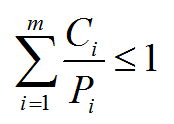 Παράδειγμα #12
Έστω ένα σύστημα πραγματικού χρόνου στο οποίο εκτελούνται3 περιοδικές διεργασίες Α, Β και Γ. Ελέγξτε αν το σύστημα είναι χρονοπρογραμματίσιμο, εάν ισχύουν τα δεδομένα του παρακάτω πίνακα:
Παράδειγμα #12 - Λύση
Παράδειγμα #13
Θεωρείστε πως στο σύστημα του προηγούμενου παραδείγματος εισέρχεται και μια τέταρτη διεργασία Δ με περίοδο (PΔ) 100 χρονικές μονάδες. Ποιος είναι ο μέγιστος επιτρεπτός χρόνος εκτέλεσης της διεργασίας Δ ώστε το σύστημα να παραμείνει χρονοπρογραμματίσιμο;
Παράδειγμα #13 - Λύση
Χρονοπρογραμματισμός νημάτων
Χρονοπρογραμματισμός Νημάτων
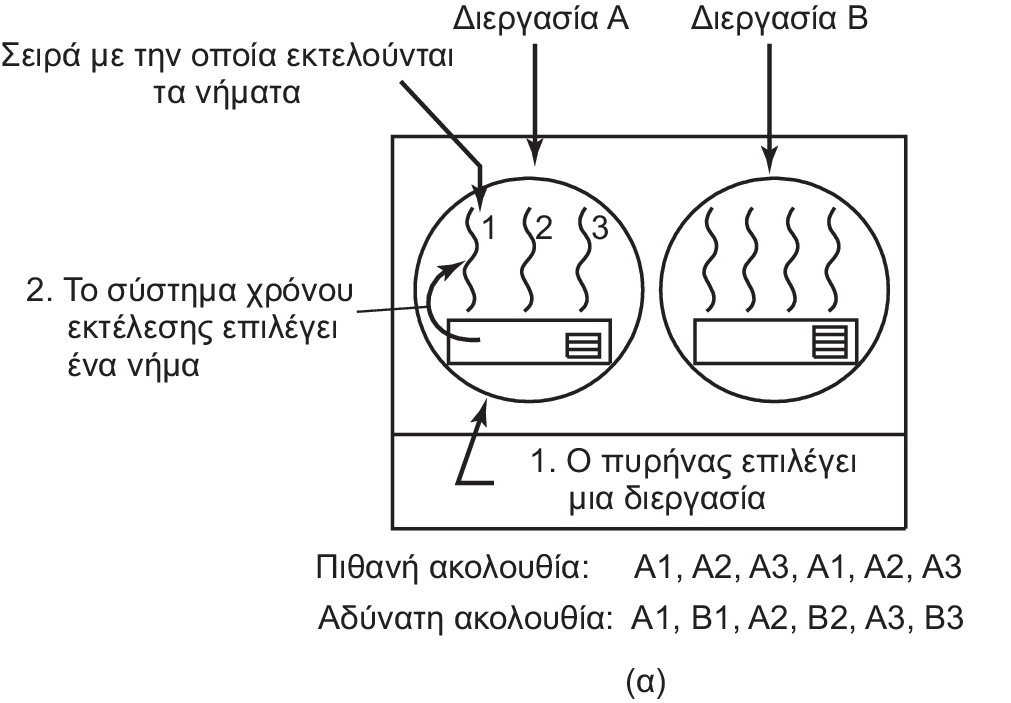 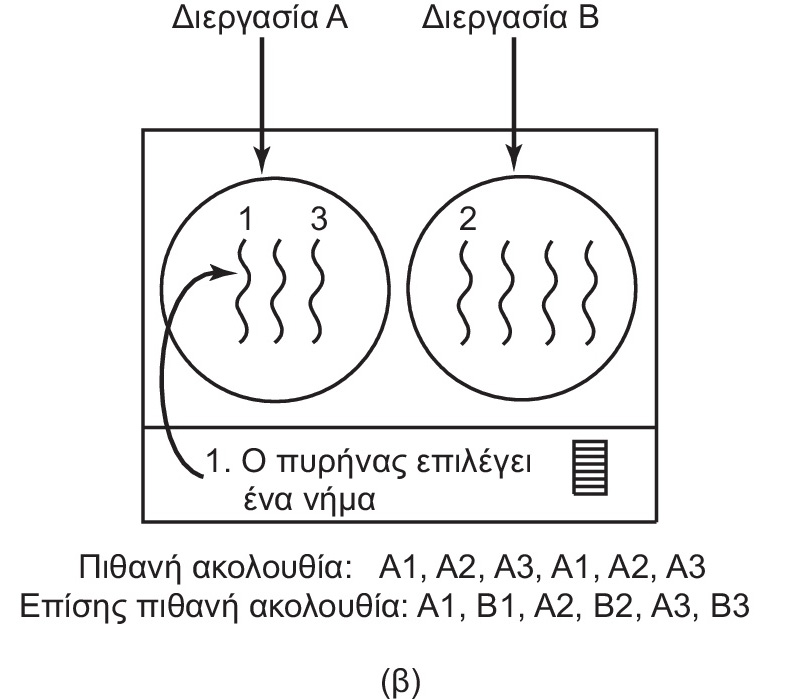 (α) Πιθανός χρονοπρογραμματισμός νημάτων επιπέδου χρήστη με κβάντο χρόνου διεργασιών 50 msec και νήματα που εκτελούνται για 5 msec κάθε φορά που τους εκχωρείται η CPU.
(β) Πιθανός χρονοπρογραμματισμός νημάτων επιπέδου πυρήνα, με χαρακτηριστικά όμοια με την περίπτωση (α).